Document & Workflow ManagementBSBI613
Presented by:
Contents
Introduction
Document Management
      History
      Components
Document Automation
Document
A piece of written, printed, or electronic matter that provides information or evidence or that serves as an official record.
Eg: Certificates, Legal agreements, emails etc
Workflow
The sequence of industrial, administrative, or other processes through which a piece of work passes from initiation to completion.
Document Management
The process of storing, locating, updating, and sharing data for the purpose of workflow progression and business outcomes.
Document management system
A Document Management System (DMS) is a system   used to track, manage and store documents and reduce paper.
History
In the 1980s, a number of vendors began developing software systems to manage paper-based document. 
        These systems dealt with paper documents, which included not only printed and published documents, but also photographs, prints, etc.
Later developers began to write a second type of system which could manage electronic documents
       i.e., all those documents, or files, created on computers, and often stored on users' local file-systems. 
 The earliest electronic document management (EDM) systems managed either proprietary file types, or a limited number of file formats
EDM systems evolved to a point where systems could manage any type of file format that could be stored on the network. 
These systems enabled an organization to capture faxes and forms, to save copies of the documents as images, and to store the image files in the repository for security and quick retrieval
While many EDM systems store documents in their native file format (Microsoft Word or Excel, PDF), some web-based document management systems are beginning to store content in the form of html.
Components
Document management systems commonly provide storage, versioning, metadata, security, as well as indexing and retrieval capabilities. 
Components:
Metadata
Integration
Capture
Validation
Indexing
Storage
Retrieval
Distribution
Security
Workflow
Collaboration
Versioning
Searching
Publishing
Reproduction
Metadata
Metadata :data about the data
Metadata typically stored for each document. 
Eg:Date the document will be stored 
      Identity of the user storing it. 
The DMS may also extract metadata from the document automatically or prompt the user to add metadata.
Integration
Many DMS attempt to integrate document management directly into other applications, so that users may retrieve existing documents directly from the DMS repository, make changes, and save the changed document back to the repository as a new version, all without leaving the application. 
Such integration is commonly available for office suites and e-mail or collaboration/groupware software.
Capture
Capture primarily involves accepting and processing images of paper documents from scanners or multifunction printers. 
Optical character recognition (OCR) software is often used, whether integrated into the hardware or as stand-alone software, in order to convert digital images into machine readable text. 
Optical mark recognition (OMR) software is sometimes used to extract values of check-boxes or bubbles. 
Capture may also involve accepting electronic documents and other computer-based files.
Validation
Deals with error correction
Checks for document failures such as missing signatures, misspelled names etc.
Indexing
Indexing tracks electronic documents. 
Indexing exists mainly to support retrieval.
Indexing may be as simple as keeping track of unique document identifiers
Often it takes a more complex form, providing classification through the documents' metadata or even through word indexes extracted from the documents' contents.
Storage
Deals with the storing of electronic documents.
 Storage of the documents often includes management of those documents; 
  Where they are stored, 
 For how long
Migration of the documents from one storage media to another 
Eventual document destruction
Retrieval
Retrieve the electronic documents from the storage. 
Although the notion of retrieving a particular document is simple, retrieval in the electronic context can be quite complex and powerful. 
Simple retrieval of individual documents can be supported by allowing the user to specify the unique document identifier, and having the system use the basic index to retrieve the document. 
More flexible retrieval allows the user to specify partial search terms involving the document identifier and/or parts of the expected metadata. 
      This would typically return a list of documents which match the user's search terms.
Distribution
A published document for distribution has to be in a format that can not be easily altered. 
As a common practice in law regulated industries, an original master copy of the document is usually never used for distribution other than archiving.
 If a document is to be distributed electronically in a regulatory environment, then the equipment tasking the job has to be quality endorsed and validated. 
Similarly quality endorsed electronic distribution carriers have to be used.
 This approach applies to both of the systems by which the document is to be inter-exchanged, if the integrity of the document is highly in demand.
Security
Document security is vital in many document management applications. 
Compliance requirements for certain documents can be quite complex depending on the type of documents. 
Some document management systems have a rights management module that allows an administrator to give    access to documents based on type to only certain people or groups of people.
Workflow
Workflow is a complex process 
Some document management systems have a built-in workflow module. 

There are different types of workflow.

Manual workflow requires a user to view the document and decide whom  to send it to. 
 Rules-based workflow allows an administrator to create a rule that dictates the flow of the document through an organization
     Eg: An invoice passes through an approval process and then is routed to the accounts-payable department. Dynamic rules allow for branches to be created in a workflow process. A simple example would be to enter an invoice amount and if the amount is lower than a certain set amount, it follows different routes through the organization. 
   Advanced workflow mechanisms can manipulate content or signal external processes while these rules are in effect.

 Usage depends on the environment to which the electronic document management system (EDMS) is applied.
Collaboration
Collaboration (act of working together)should be inherent in an EDMS. 
In its basic form, collaborative EDMS should allow documents to be retrieved and worked on by an authorized user. 
Access should be blocked to other users while work is being performed on the document. 
Other advanced forms of collaboration act in real time, allowing multiple users to view and modify (or markup) documents at the same time. 
The resulting document is comprehensive, including all users additions. 
Collaboration within Document Management Systems stores the various markups by each individual user during the collaboration session, allowing document history to be monitored
Versioning
Versioning is a process by which documents are checked in or out of the document management system, allowing users to retrieve previous versions and to continue work from a selected point. 
Versioning is useful for documents that change over time and require updating, but it may be necessary to go back to or reference a previous copy
Searching
Searching finds documents and folders using template attributes or full text search. 
Documents can be searched using various attributes and document content.
Publishing
Publishing a document involves the procedures of proof reading, peer or public reviewing, authorizing, printing and approving etc.
Any careless handling may result in the inaccuracy of the document and therefore mislead or upset its users and readers.
 In law regulated industries, some of the procedures have to be completed as evidenced by their corresponding signatures and the date(s) on which the document was signed. 
Published document should be in a format that is not easily altered without a specific knowledge or tools, and yet it is read-only or portable
Reproduction
Document/image reproduction is key when thinking about implementing a system. 
It deals with getting things we already stored
    Example :Building plans.
    The plans should be scanned and scaled properly during printing
Conclusion
Discussed basic terms like document, workflow, document management, document management system and its components.
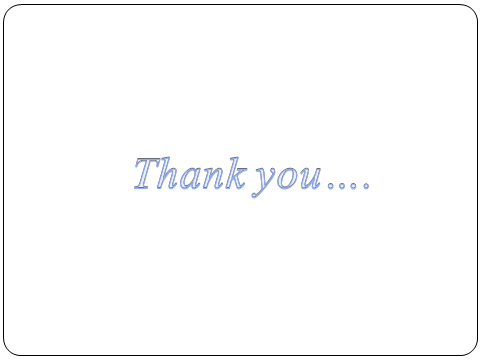 Thank You